Mohamed IBAZIZEN
Université de Poitiers
IUT  de Poitiers-Niort-Châtellerault
Devenir un spécialiste en
Science des Données (Data Scientist)
Informatique
Mathématiques
Base de données
Probabilités
Programmation
Statistique
Data visualisation
Intelligence Artificielle
Big data
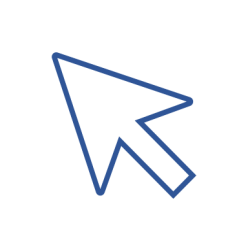 La « Science des Données » est l’ensemble des techniques permettant de

 collecter, nettoyer, organiser, explorer, modéliser, visualiser  les données.

L’objectif est d’en extraire des informations pertinentes permettant de prendre les bonnes décisions (estimation, prévision, classification, …)

Elle est basée sur trois compétences :

Le traitement informatique
L’analyse statistique
La valorisation des résultats dans des domaines métiers
B.U.T. - 3 ans
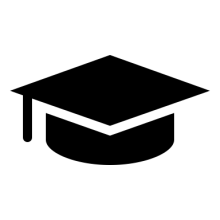 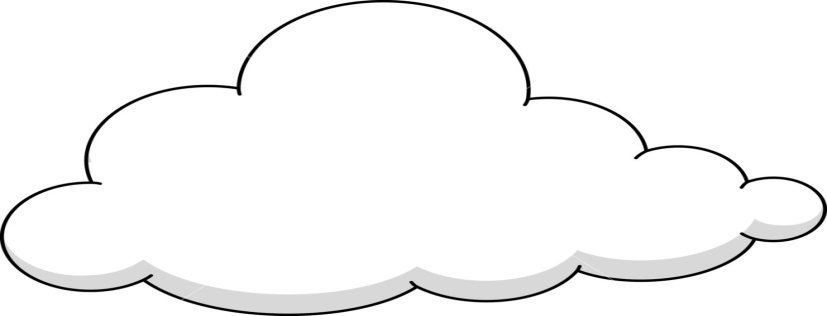 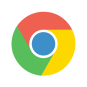 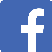 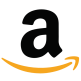 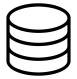 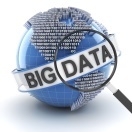 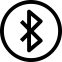 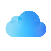 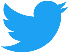 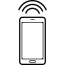 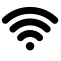 Chaque seconde, 29 000 Giga-octets d'informations sont publiés dans le monde
[Speaker Notes: Diffusion = mise à disposition des données aux métiers/statiticiens
Secteurs d'activité : commerce/industrie/banque/assurance/sport/médical/e-commerce]
BUT SD (Science des Données)  est assuré par 14 IUT  en France.

La formation se déroule sur 3 ans (6 semestres). Le programme national, commun à tous les départements  SD  de France, est structuré en blocs de compétences  :

Compétence 1 : Traiter des données à des fins décisionnelles (recueillir, nettoyer, structurer) les données : c’est le rôle des différents modules d’informatique (programmation, gestion des bases de données)  

Compétence 2 : Analyser statistiquement les données statistiques, outils de reporting, datavisualisation

Compétence 3 : Valoriser une production dans un contexte professionnel. . C’est le rôle notamment des cours de communication, d’économie, de gestion, de marketing ou de droit.
Dès la première année, les étudiants abordent tout ce qui constitue le socle des connaissances de base de la science des données :

Programmation et la programmation statistique et la (Python, Excel/VBA, SAS et R) ;

Structure des données (modèle relationnel, SQL) ;

Statistique uni et bivariée, les probabilités et la statistique inférentielle ;

Visualisation des données (Power BI) ;

Anglais, la communication, la gestion de projet,  contextualisation en économie et en gestion.

Volume horaire annuel des enseignements : 780 heures soit environ 25 heures hebdomadaire.
À cela, il faut ajouter le temps dédié au travail personnel et à la réalisation des nombreux projets (220 heures) qui jalonnent cette première année.
Deux exemples de projets de 1ére année
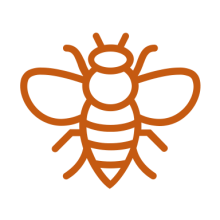 Enquête bus
Construction du questionnaire (lime survey)
Enquête en ligne et sur le terrain
Analyse des résultats
Valorisation (rapport et infographie)
Ruches connectée
Données en temps réels (poids, température, humidité)
Solution de stockage
Diffusion en temps réel sur ordinateur et smartphone
Croisement des données avec des données extérieures (météo)
Analyse statistique
Elaboration d'un modèle de prédiction
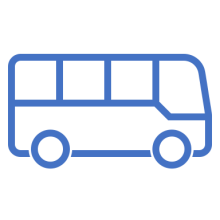 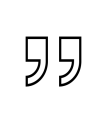 [Speaker Notes: Les données = matière première de tous nos projets
Valorisation de ces données]
Une formation à dominante scientifique
40%
20%
40%
Mathématiques&Statistique
Enseignement général
Informatique
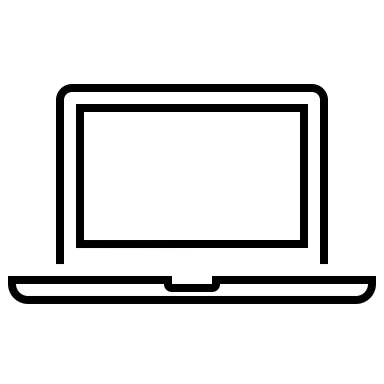 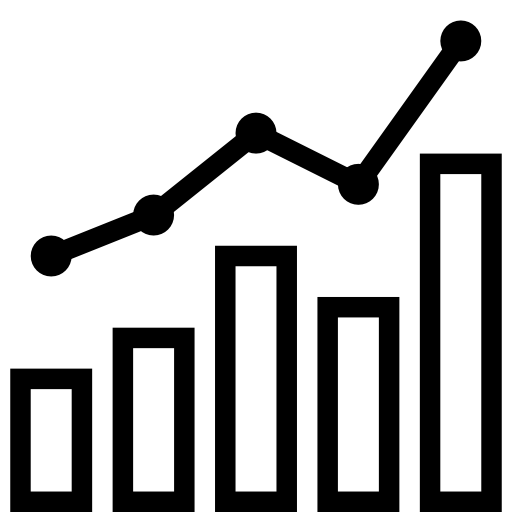 AnglaisCommunicationEconomieGestionMarketing
Droit
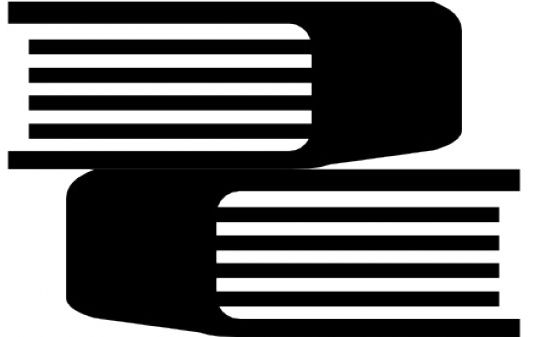 Bases de données
Programmation
Technos web
Analyse
Algèbre
Probabilités
Sondage
Statistique
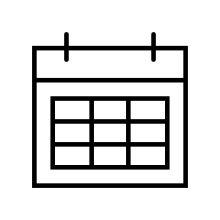 1800 heures sur 3 ans
Environ 30 heures de cours par semaine en première année
Une dimension professionnalisante
Des logiciels professionnels
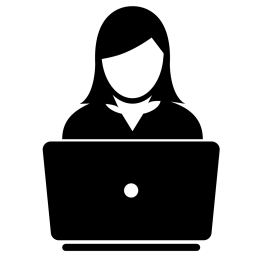 600 heures
20%
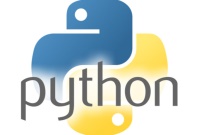 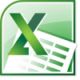 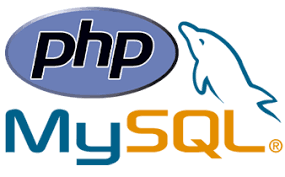 De projets répartiessur les 3 années
des interventions assurées par des spécialistes issus du monde professionnel​
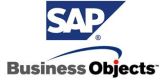 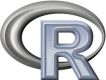 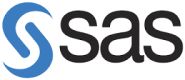 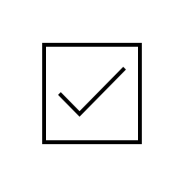 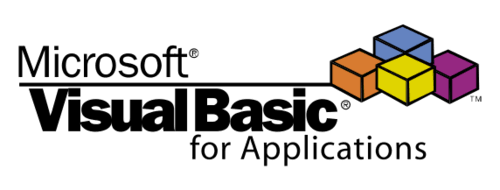 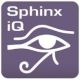 Alternance ou stagedès la 2ème année
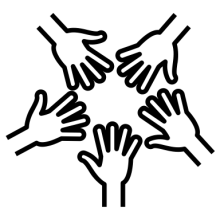 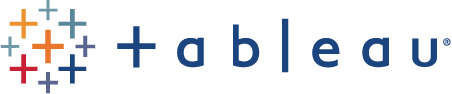 Journées Métiers
Démarche PPP
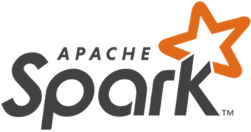 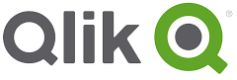 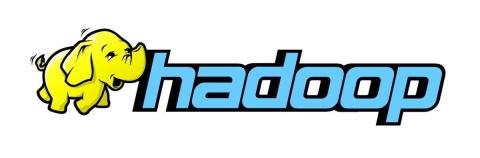 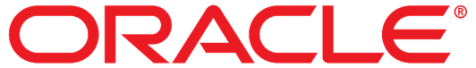 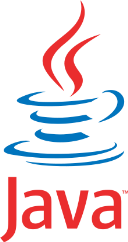 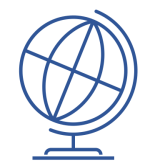 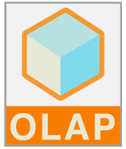 Stage à l'international
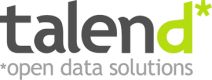 Poursuite d'études ou insertion professionnelle
IRIAF (Institut des risques industriels assuranciels et financiers)  Niort 
Maths/info Poitiers – SID Toulouse
MIAGE Nantes – MIASHS Bordeaux
Master
L3
Géomaticien
Actuarielles
Marketing
Biostatisticien
Statistiques
Data
Chargé d’études
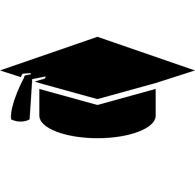 B.U.T.Bac + 3
Manager
Scientist Analyst
Insertion professionnelle
Développeur
Décisionnel
Web
Big data
Des écoles d’ingénieur accessibles sur dossier
Ecole d’ingénieur
Ingénieur
ENSAI – INSA – Polytech – CNAM
Intelligence artificielle
[Speaker Notes: Ecole d'ingénieur après BUT. En quelle année ?]
Le B.U.T. Science des Données c'est :
Une formation Universitaire, Professionnelle et Sélective
Un enseignement Concret et Accompagné
Avec une vraie dimension Humaine
Vers les métiers porteurs du Big Data et de l'Intelligence Artificielle
[Speaker Notes: 3 ans d'étude avec obtention du DUT au bout de 2 ans
1800 heures de cours + 600 heures de projets = 30 heures par semaine
Une équipe permanente de 9 enseignants, enseignants-chercheurs et une gestionnaire de formations
De nombreux TD et TP assurés par plus de 20  professionnels de la statistique et de l'informatique décisionnelle
Un stage de 10 semaines en deuxième année et l'alternance en troisième année
Une expérience possible à l'international
Une insertion professionnelle rapide ou la possibilité de poursuivre ses études]